Конкурс методических и дидактических разработок
«Недаром помнит вся Россия»
«Участие нижегородцев в  Отечественной войне 1812 года»
Борисова Анна Александровна учитель истории и обществознания МБОУ СОШ №3 г. Богородск Нижегородской области
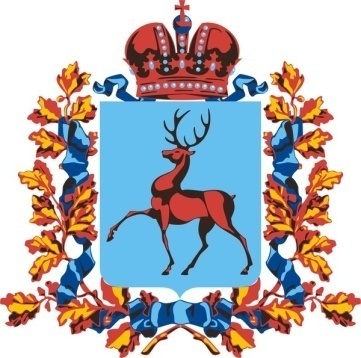 Цель: на примере истории формирования Нижегородского ополчения показать, что важнейшим источником победы в Отечественной войне 1812 года стал патриотический подъём народа;
Задачи: 
воспитательная: формирование чувства патриотизма, гордости за своих предков; 
образовательная: познакомить учащихся с историей формирования и боевым путём Нижегородского ополчения 1812 г.,  углубить знания учащихся об истории Отечественной войны 1812 г.;
развивающая: развивать образное, эмоциональное восприятие 
       исторического прошлого
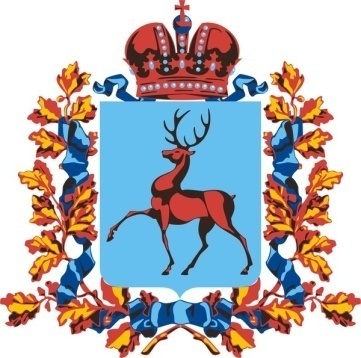 «...Каждый горел усердием. Каждый превосходил себя».
А. П. Ермолов, генерал, участник войны 1812 г.
Формирование Нижегородского ополчения
Г. А. Грузинский
12462 человек
5 пеших
1 конный
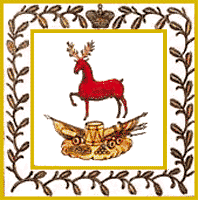 Знамя
Знамена белого цвета с золотыми каймами, на которых изображены лавровые ветви. На одной стороне крест, корона, вензель императора и надпись "За Веру и Царя". По сторонам креста литеры "Н" и "О", по сторонам вензеля - номер полка и батальона. На обороте - олень тёмно-красного цвета с золотыми рогами.
Боевой путь ополчения
Нижний Новгород
Париж
Волынская губерния
Гамбург
Дрезден
Пожертвования
Дворянство
875 315 рублей
Духовенство
380 тысяч
Мещане
Состав ополчения
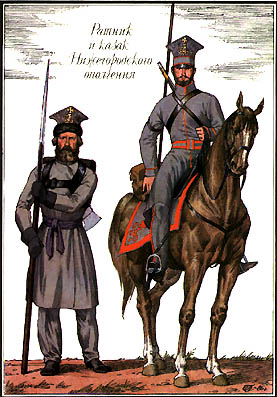 Дворяне
Мещане
Семинаристы
Крепостные крестьяне
Ремесленники
«бородатые воины» – прозвище ополченцев
Александр Крюков
Служил корнетом кавалерийского полка Нижегородского ополчения, награжден серебряной медалью, орденом св. Анны 3-й степени.
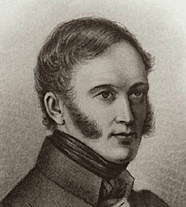 А. А. Крюков
декабрист
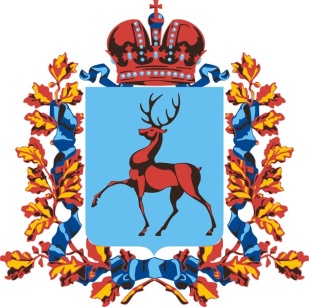 Расформирование
Ополчение было расформировано в конце 1815 г., многие участники погибли на полях сражения, получили за героизм ордена и медали.
Список литературы
Нижегородский край в документах, цифрах, рассказах, мнениях/Хрестоматия/М.,1992
Карпенко В. Ф. Нижегородцы -декабристы – Н. Новгород: «БИКАР», 2007
Макаров И. Губернаторы и полицмейстеры. – Н. Новгород: изд. «Книги», 2005
Апухтин В.Р. Нижегородское дворянское ополчение 1812-1814 гг. – Н. Новгород, 2011.
Лушин А.Н. Нижегородское народное ополчение в 1812-1814 годах. – Н. Новгород: Городская дума Нижнего Новгорода, 2010.